The Power of Artificial Intelligence
Exploring the Impact and Potential of AI Technology
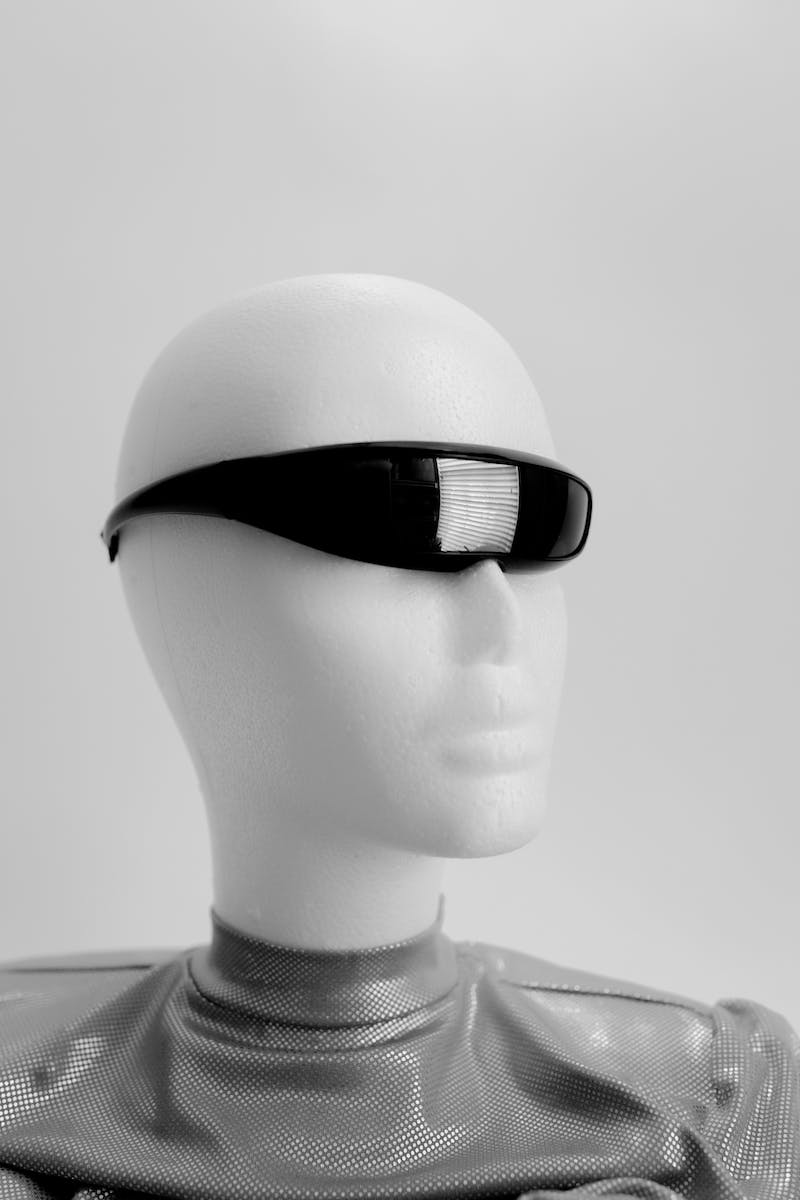 Introduction to Artificial Intelligence
• Definition and concept of Artificial Intelligence
• Key applications and industries benefiting from AI
• Historical milestones in AI development
• Current state and future trends
Photo by Pexels
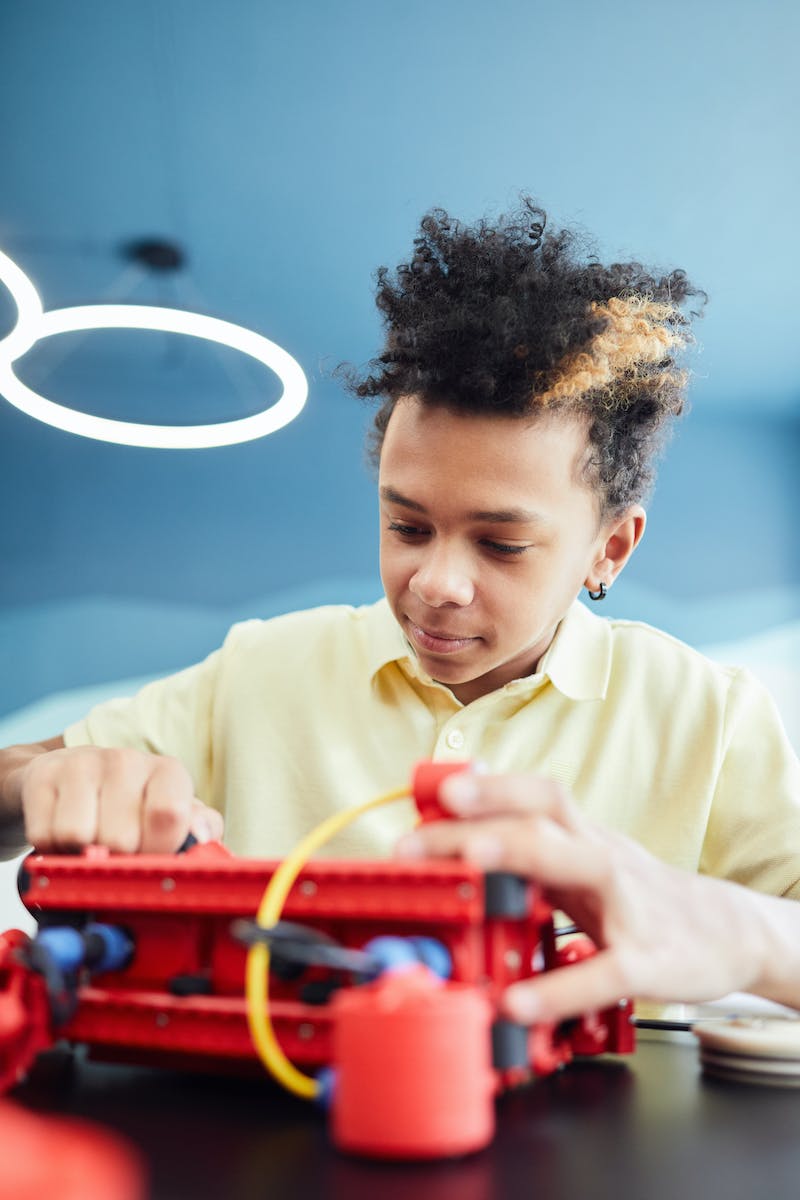 Machine Learning and Deep Learning
• Understanding the difference between machine learning and deep learning
• Relevant algorithms and techniques in each approach
• Real-world examples of machine learning and deep learning applications
• Implications for automation and decision-making processes
Photo by Pexels
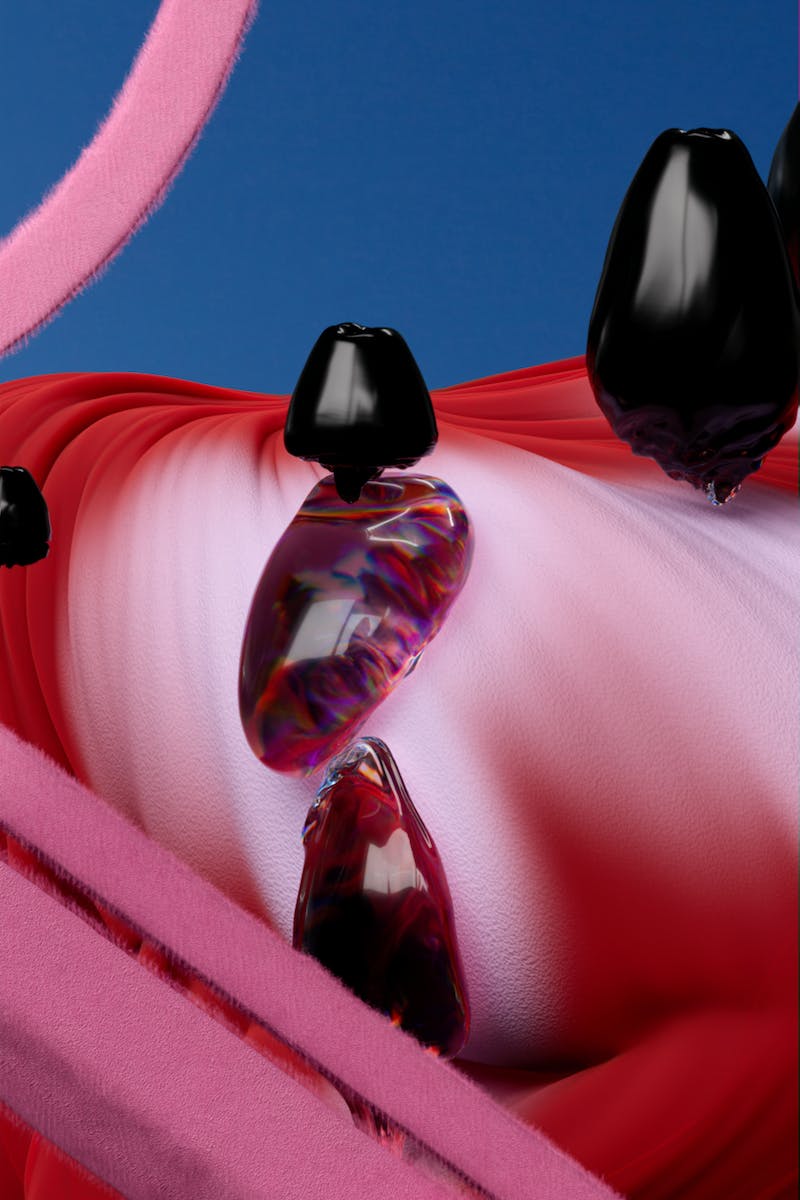 Ethics and AI Governance
• Ethical considerations in AI development and deployment
• The role of AI ethics committees and regulations
• Challenges and potential biases in AI algorithms
• Ensuring transparency and accountability in AI systems
Photo by Pexels
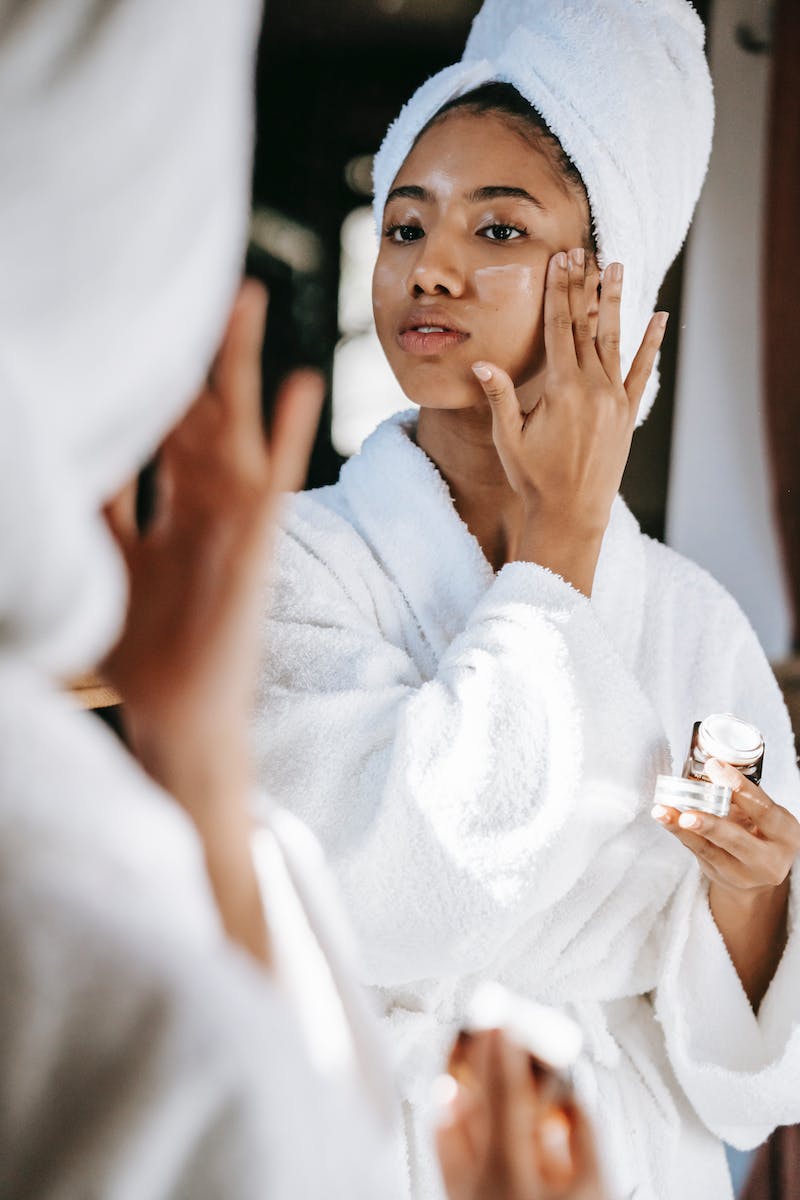 AI in Healthcare
• Applications of AI in healthcare, such as diagnostics and personalized medicine
• Enhancing patient care and outcomes through AI-enabled technologies
• Ethical issues and privacy concerns in AI-driven healthcare
• Future possibilities and challenges in implementing AI in the healthcare industry
Photo by Pexels
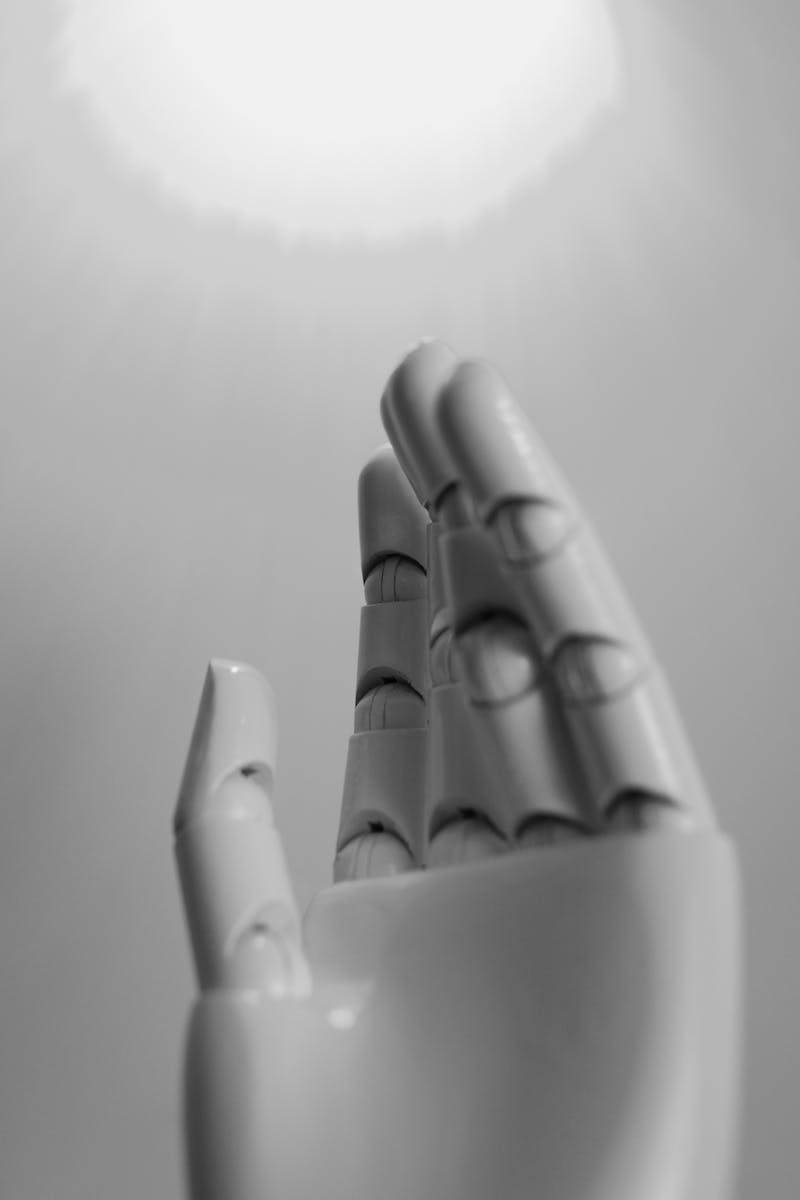 The Future of AI
• Emerging trends and advancements in AI research and development
• Potential impact on employment and job roles
• Ethical considerations and the need for AI governance
• Exploring the boundaries of AI capabilities and limitations
Photo by Pexels